Žensko preduzetništvo

Regionalna agencija za ekonomski razvoj Šumadije i Pomoravlja
REDASP
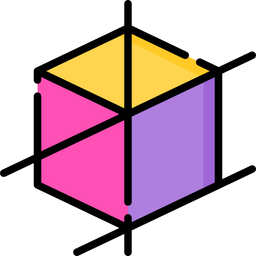 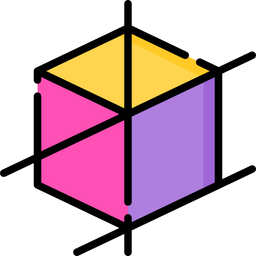 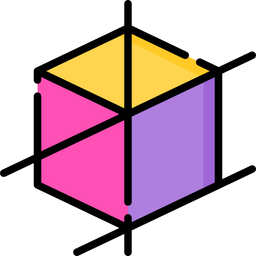 Date sebi odgovor na pitanje „Zašto da započnem svoj privatan posao?
Razumete koji je „put od ideje do tržišta“
Ciljevi i ishodi učenja
Znaćete koje su neophodni izvori / sredstva za započinjanje sopstvenog posla,
Znaćete kako da analizirate i ocenite poslovnu ideju
prepoznate koje su to osobine i motivi koje svaka žena preduzetnica treba da ima;
razumete koje su to neophodna znanja i veštine za započinjanje sopstvenog posla
Na kraju obuke moći ćete da:
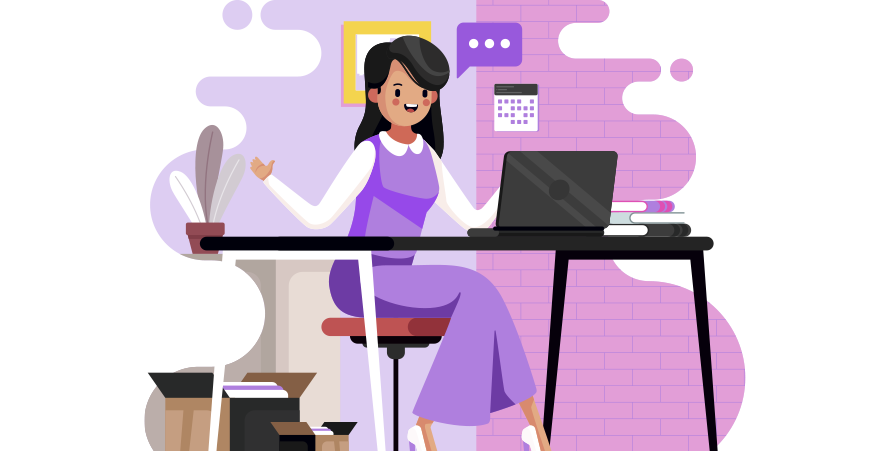 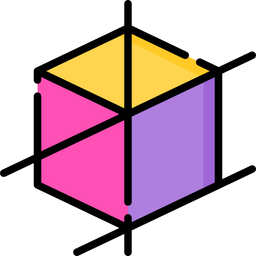 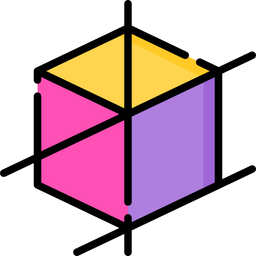 Index
Nastavna jedinica 1: Zašto da započnem sopstveni posao?
Oblast 1.1: Motivi i osobine preduzetnica
          1.1.1: Motivacija
          1.1.2: Osobine ličnosti koje preduzetnica treba da ima

Nastavna jedinica 2: Od ideje do tržišta
Oblast 2.1: Identifikovanje problema na tržištu i odabir ideja
             2.1.1: Analiza i evaluacija ideja
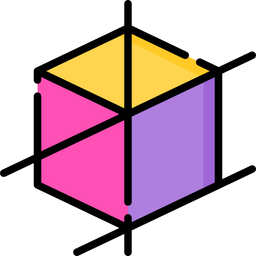 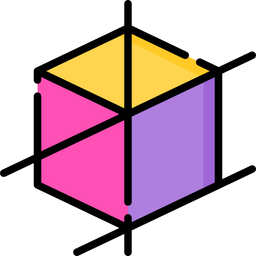 Nastavna jedinica 1: Why to start my own business?
Za pokretanje sopstvenog posla potreban je novac, mnogo sati truda, upornosti, čelične volje, mnogo strpljenja, kao i razumevanje da ako već u prvoj ili drugoj godini poslovanja nemate dovoljne i redovne poslovne prihode, vaš preduzetnički avantura bi uskoro mogla da se završi.
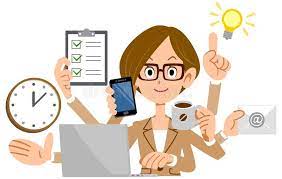 Oblast 1.1. Motivi i osobine preduzetnica
Preduzetnica je:
avanturistkinja
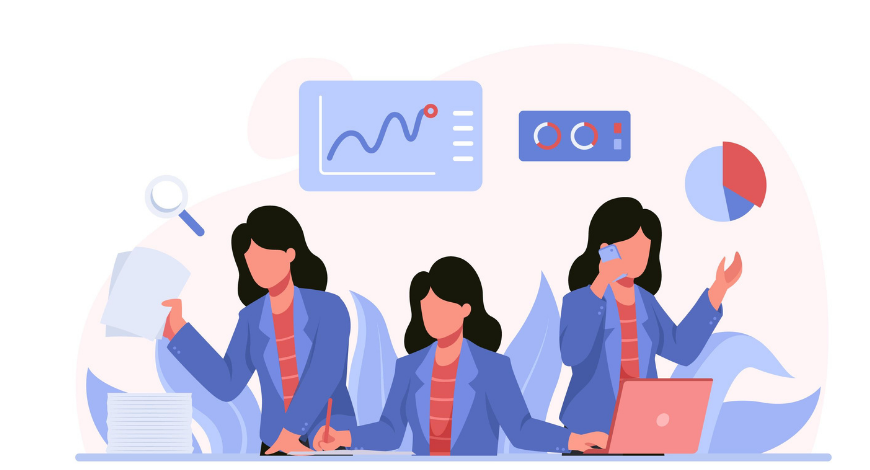 inovatorka
osoba koja je spremna da preduzme rizik radi uspeha u biznisu
1.1.1. Motivacija
Ključni faktori koji utiču na buduće preduzetnice su:

Strast za poslovnom idejom – neko dobije ideju za novi proizvod ili uslugu, a ne postoji način da se ta ideja prihvati na tržištu, osim da se pokrene novi posao.

Finansijske potrebe – vlasnici sopstvenog biznisa obično imaju veću kontrolu nad svojim finansijama i karijerom.

Poslovno angažovanje – preduzetnik želi da bude deo dizajna, proizvodnje, marketinga i prodaje određenog proizvoda ili usluge (da bude odgovoran za sve aspekte poslovanja koje obavlja)

Veća sloboda – potreba za donošenjem poslovnih odluka bez odobrenja nadređene osobe.
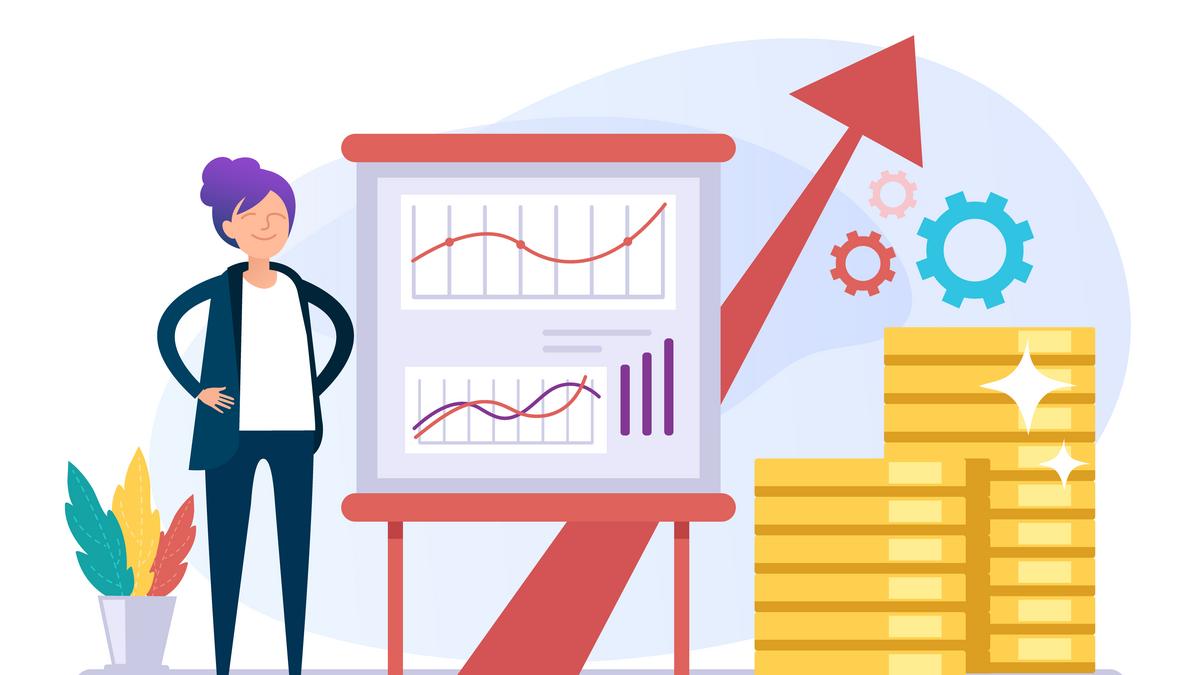 Formula za USPEH = MOTIVACIJA x ZNANJE x USLOVI

Motivacija za pokretanje biznisa i sposobnost da prepoznate mogućnosti su ključne komponente, nije novac.
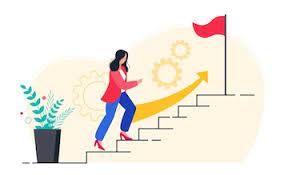 1.1.2: Lične osobine koje preduzetnica treba da poseduje
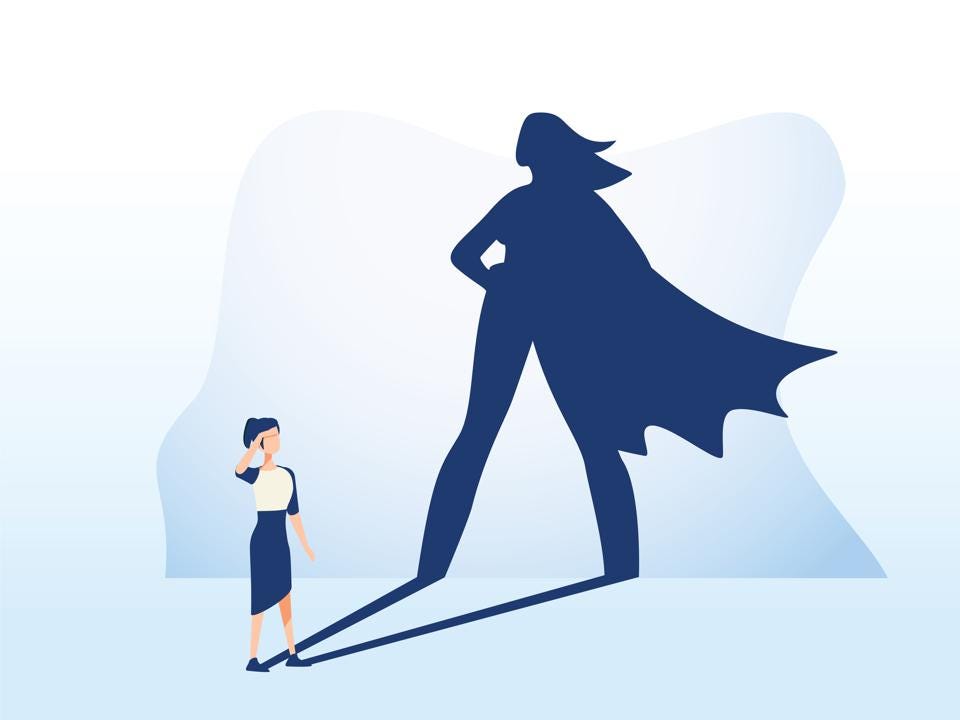 Uspešan preduzetnik se ne rađa kao takav!

Sticanje veština, znanja i iskustva tokom biznis su
ključni u razvoju poslovanja.

Uspešne preduzetnice dolaze iz različitih društvenih sredina.

Zajedničke veštine i vrednosti treba shvatiti kao univerzalne, razvijene i primenjive u poslovanju.
1.1.2: Lične osobine koje preduzetnica treba da poseduje
Preduzetnički kvaliteti su važni ali nisu dovoljni, posebno kada posao dostigne određeni nivo razvoja!                                                                 Potrebno je imati i:
1.1.2: Lične osobine koje preduzetnica treba da poseduje
Ličnost uspešnog preduzetnika odražava pravu meru urođenih veština, uz trajno sticanje neophodnih znanja i iskustva, uz obilje novih poslovnih ideja, optimizma i motivacije.
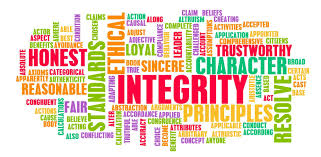 Uraditi test samoprocene: 
Da li sam ja preduzetnica?
(uneti link do testa)
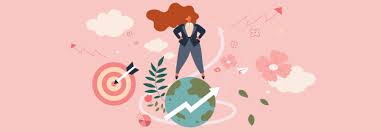 Natavna jedinica 2: Od ideje do tržište
Prva faza preduzetničkog puta podrazumeva konceptualnu potragu za odgovarajućom poslovnom idejom koju će preduzetnik realizovati u praksi.
Oblast 2.1: Identifikacija problema na tržištu i odabir ideja
Osnovni kriterijumi kojima se rukovodi buduća preduzetnica pri donošenju odluke o izboru posla kojim će se baviti, su: 

da odražava ličnost preduzetnice – odnosi se na oblast rada u kojoj preduzetnica uživa i u kojoj ima određena znanja i iskustva.
da li ta ideja ima tržišni i profitni potencijal – „Ponudite ljudima ono što žele da kupe, a ne ono što želite da prodate“.
Oblast 2.1: Identifikacija problema na tržištu i odabir ideja
Cilj je da ustanovite koje su potrebe potencijalnih korisnika i da li postoji potreba za vašim budućim proizvodima ili uslugama na tržištu na kojem planirate da poslujete.

Neophodno je sprovesti istraživanje tržišta pre pokretanja posla!!!





Fokus je na kupcu!
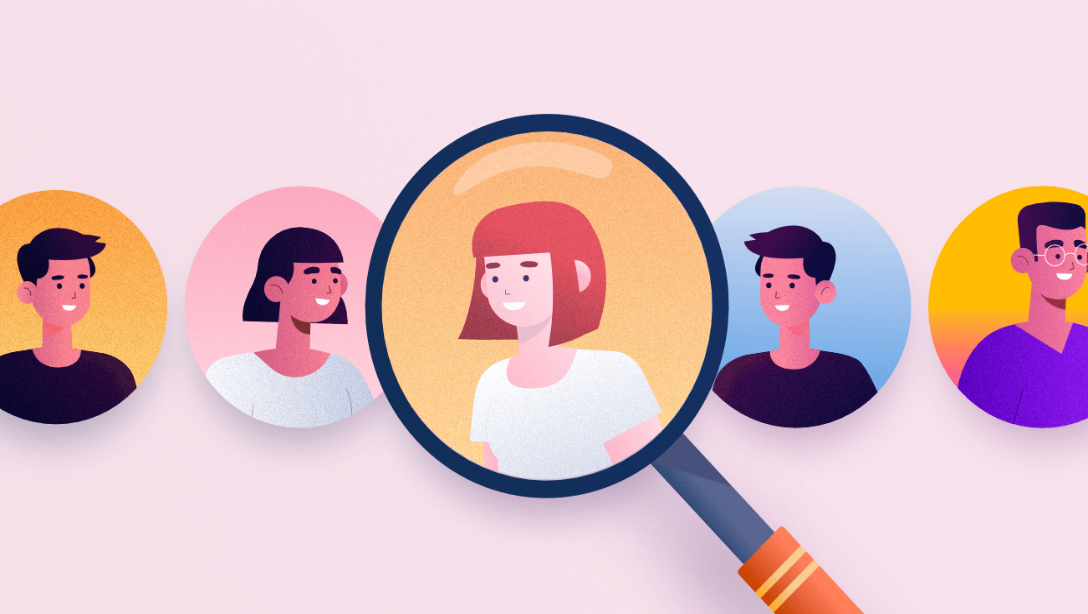 2.1.1: Analiza i evaluacija ideja
Neophodno je da potencijalni preduzetnik može:
slušaj,
naučiti, i
biti angažovani u stvaranju vrednosti za kupce, na osnovu iskazanih potreba.






Adekvatna priprema za ulazak u biznis i planiranje aktivnosti su neophodni!
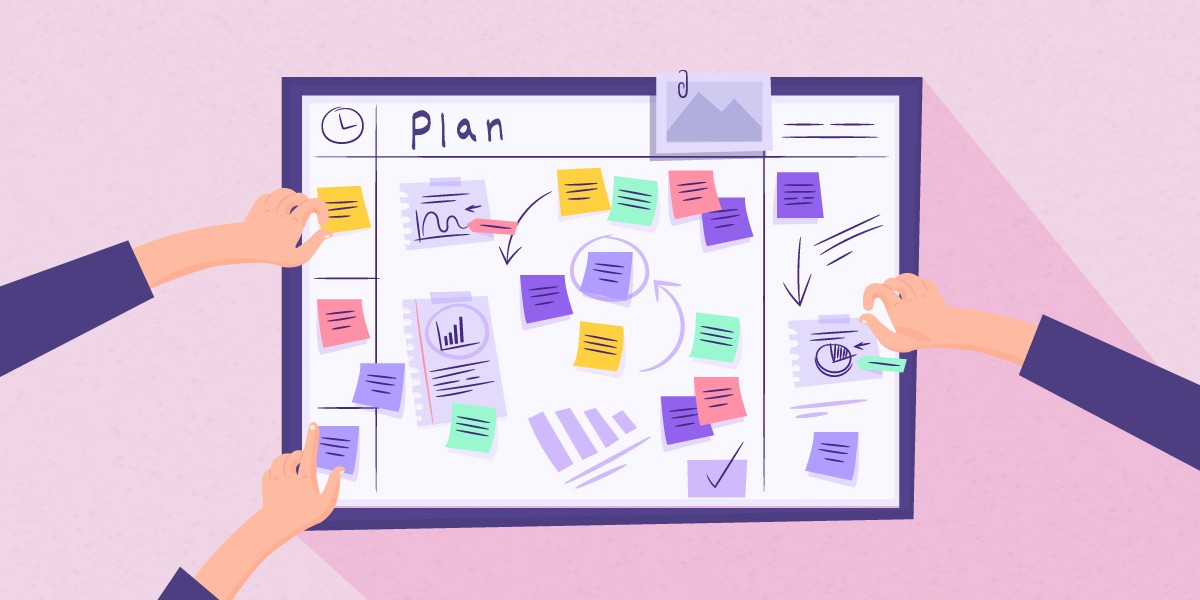 2.1.1: Analiza i evaluacija ideja
Preduzetnica treba da odgovori na sledeća pitanja:







Da li postoji potreba za mojim proizvodima/uslugama na tržištu?
Kako će potencijalni kupci znati da sam započela posao?
Koji je ključni faktor da kupci izaberu moj proizvod/uslugu, a da ne odu kod konkurencije?
Kako ću zadržati svoje kupce?
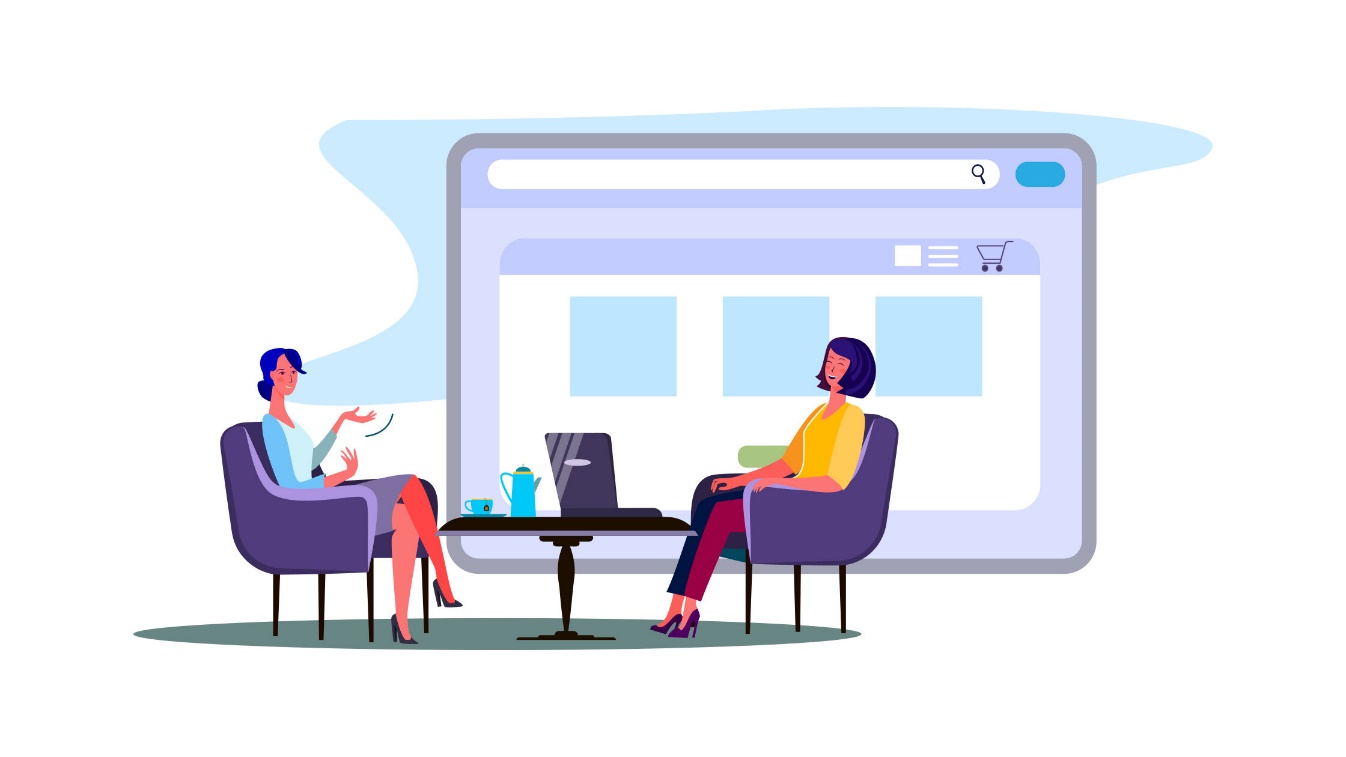 2.1.1: Analiza i evaluacija ideja
Pronalaženje i definisanje konkurentske prednosti i stvaranje vrednosti za kupce znači opstanak ili nestanak 
sa tržišta za poslovne početnike.
Vrednost je ono što su kupci spremni da plate!
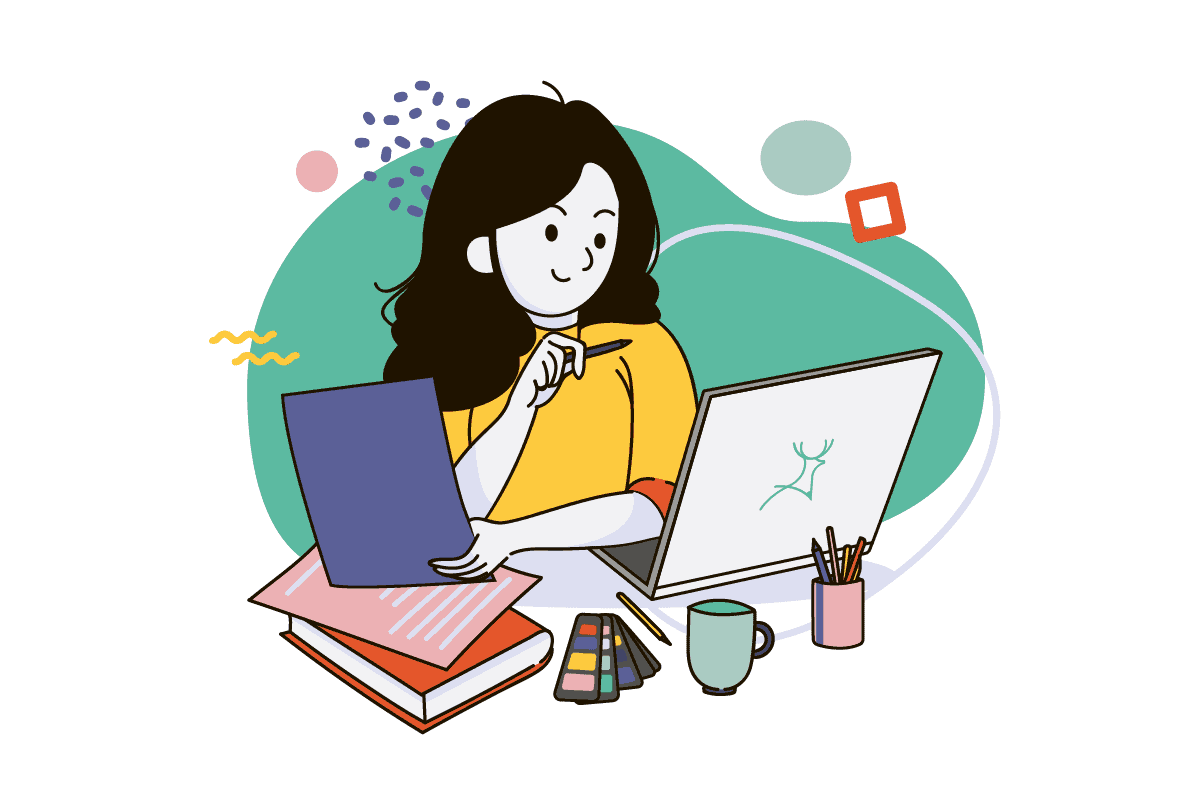 Uraditi test samoprocene: 
 Analiaza preduslova za realizaciju odabrane ideje pre izrade biznis plana
 Kriterijumi za makroselekciju poslovnih ideja
                  (uneti link do testa)
Zaključak
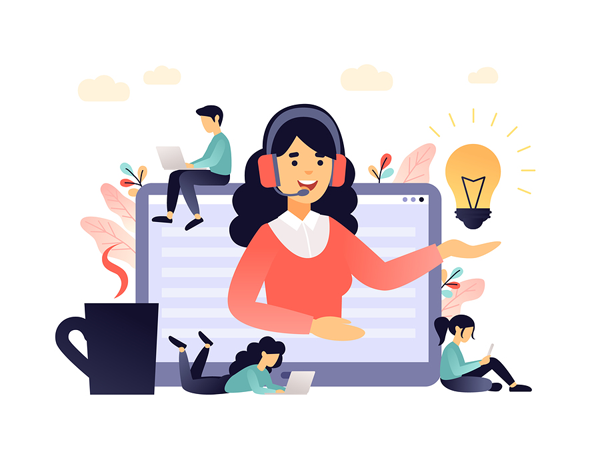 Da li sam ja preduzetnica? 
Da li posedujem preduzetničke kvalitete?
Šta me motiviše da preduzmem takve korake?
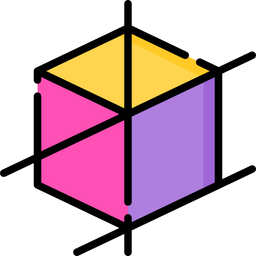 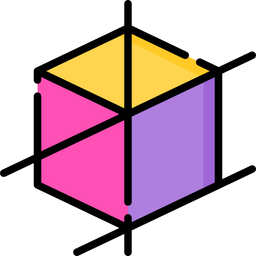 "Ponudite ljudima ono što žele da kupe, a ne ono što želite da prodate!" „Kupci ne kupuju ono što vi volite, oni kupuju ono što vole!“
Važna pitanja koja potencijalna preduzetnica treba sebi da postavi pre nego što se upusti u takvu "avanturu“.
Najvažniji zakon marketinga
Neophodna je adekvatna priprema za ulazak u poslovne i planske aktivnosti.
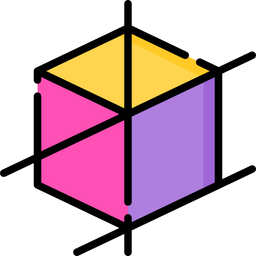 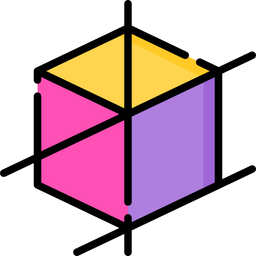 Sticanje veština, znanja i iskustva tokom poslovanja ključni su za razvoj poslovanja.
Preduzetnički kvaliteti su važni ali nisu dovoljni, posebno kada posao dostigne određeni nivo razvoja!
Konkurentska prednost dolazi iz vrednosti koju preduzetnik može da stvori za kupce
Hvala!
Regionalna agencija za ekonomski razvoj Šumadije i Pomoravlja
REDASP